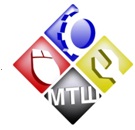 Магија је у рукама наставника


ТЕХНИЧКО ЦРТАЊЕ

Топографски знаци култура и објеката
Наставник: Александра Рудњанин
Школа: Машинска техничка школа „14. октобар“ Краљево
Подручје рада: Геодезија и грађевинарство
Одељење:  I/4 –Геодетски техничар - ГЕОМЕТАР
Предмет : Техничко цртање
Школска: 2019/2020. год.
Циљеви и организација
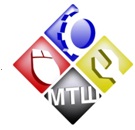 ЦИЉЕВИ ОВОГ ГРАФИЧКОГ РАДА СУ:

• Стицање  знања  о топографским  знацима  геодетских  тачака, објеката и  граничних  линија;
• Стицање  вештине  цртања  топографских  знакова  свих  елемената  у  геодезији.
ПЛАНИРАЊЕ И ОРГАНИЗАЦИЈА АКТИВНОСТИ:

Највећи проблем ученицима задаје организација рада...
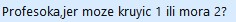 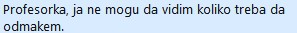 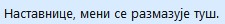 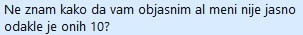 ... Зато сам одлучила да читав рад поделим у више фаза (са детаљним упутствима), како бих ученицима олакшала организацију и омогућила им да се посвете цртању топографских знакова.
1. Фаза
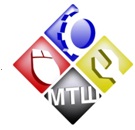 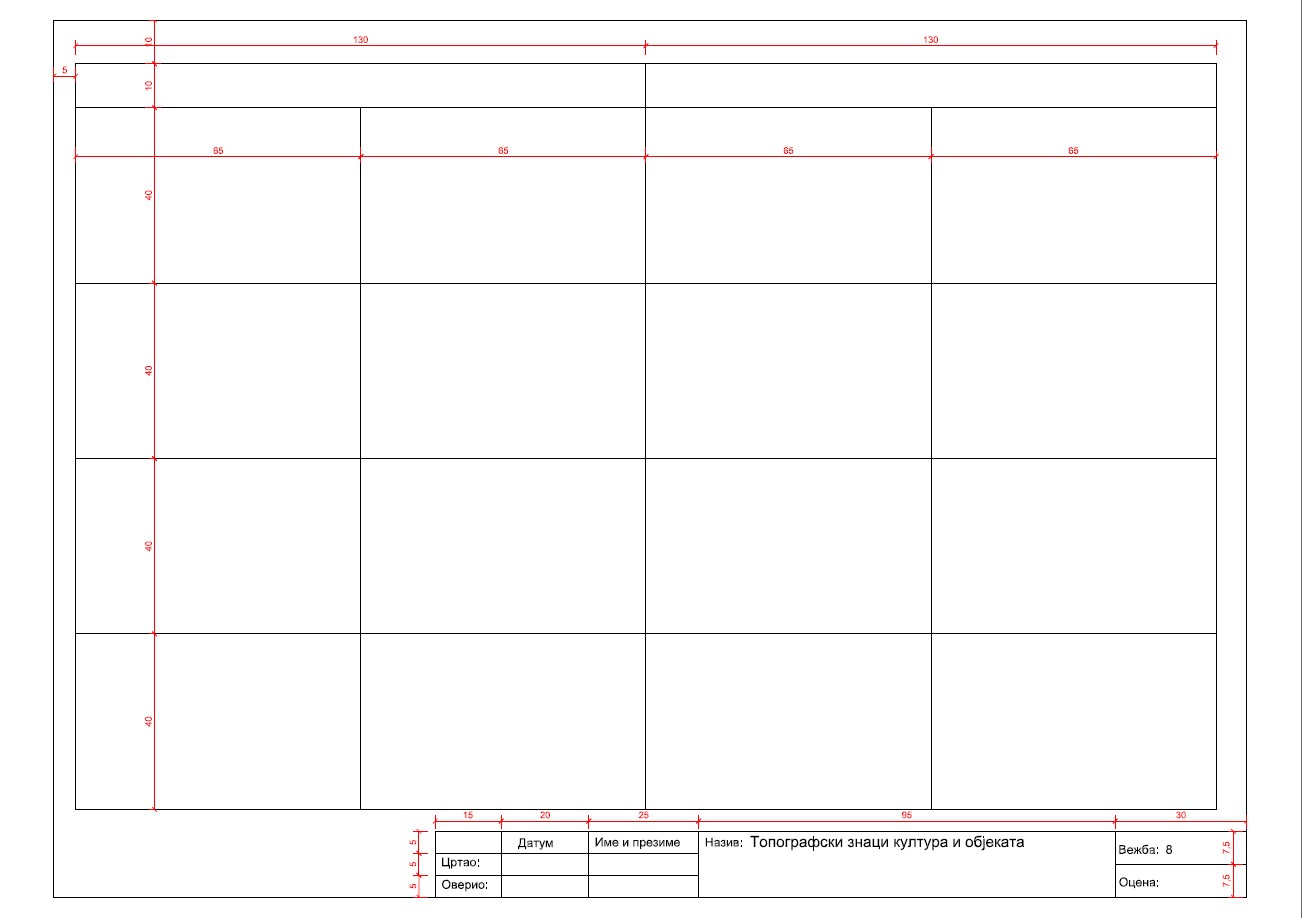 Фаза

➢ Нацртамо оквир цртежа на листу формата А4.
➢ Оквир радити рапидографом 0.2.
➢ Нацртамо табелу по димензијама које су приказане
на следећој страни.
➢ Котне линије (димензије) не цртамо на нашем раду,
оне нам служе да бисмо табелу нацртали и
припремили за даље цртање.
2. Фаза
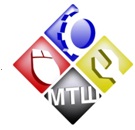 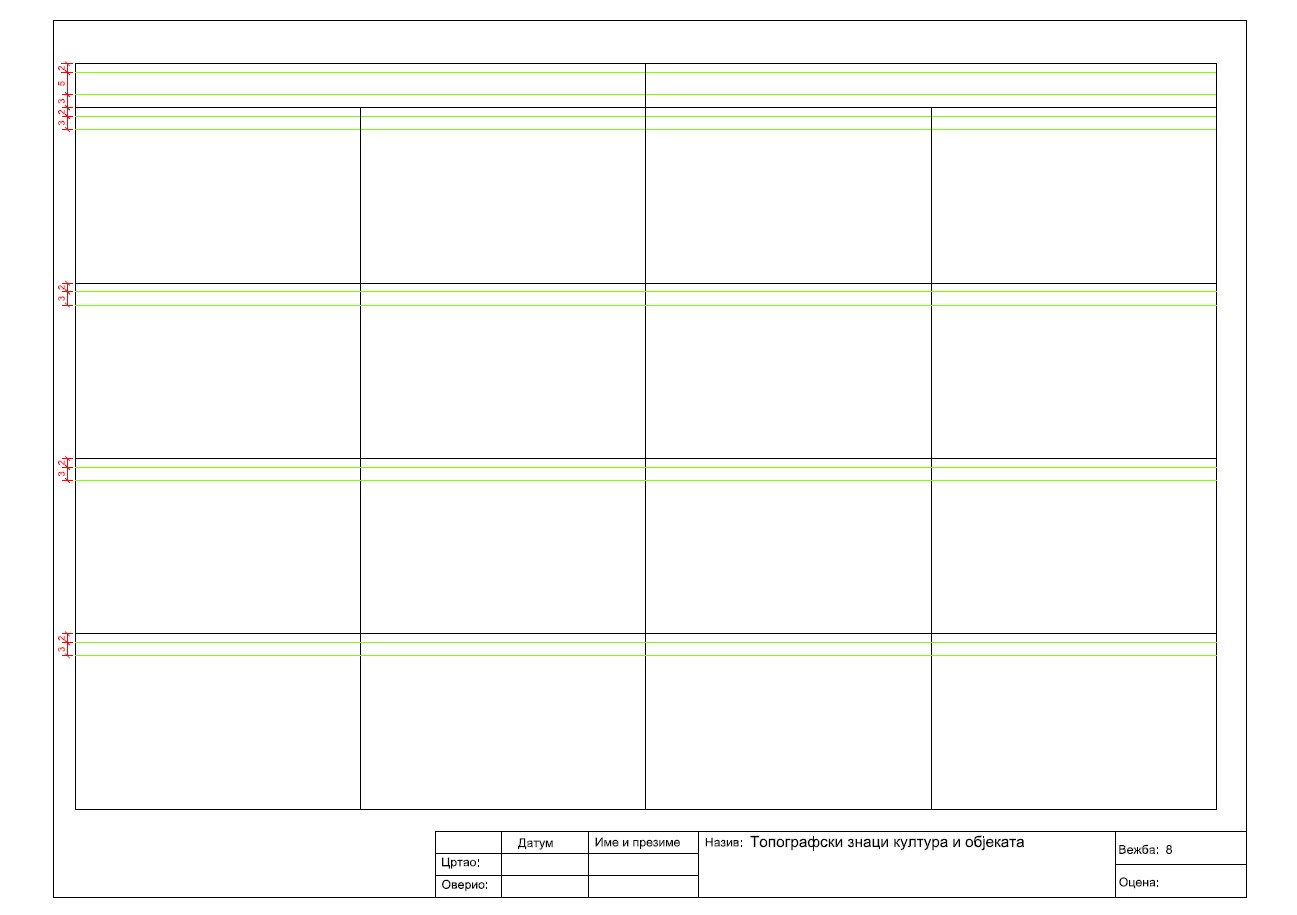 2. Фаза

➢ Нацртамо помоћне линије за исписивање текста по
димензијама које су приказане на следећој страни.
➢ Котне линије (димензије) не цртамо на нашем раду,
оне нам служе да бисмо табелу нацртали и
припремили за даље цртање. Помоћне линије
исцртати што је тање могуће, како би се касније
могле обрисати.
3. Фаза
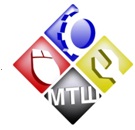 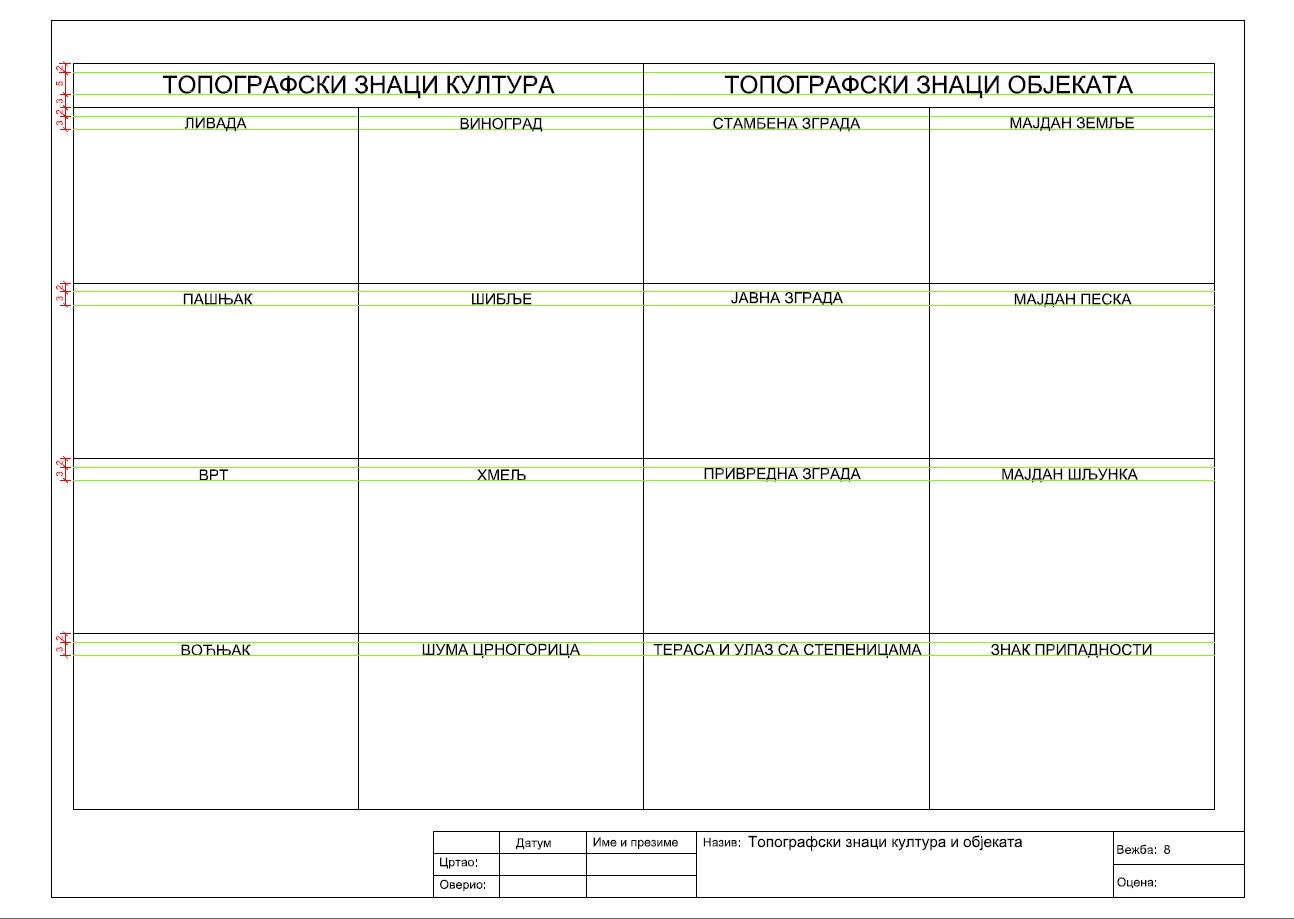 3. Фаза

➢ Написати називе као што је и приказано на
следећем листу рапидографом 0.2.
➢ Слова за исписивање формирати по правилима
техничког писања, као што је описано у ранијим
вежбама.
4. Фаза
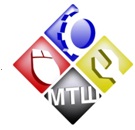 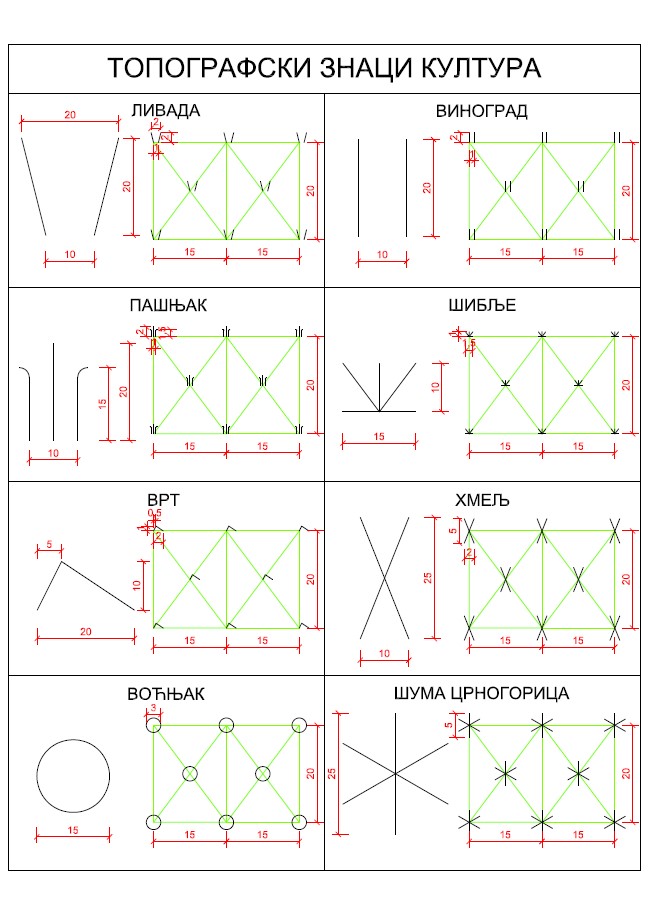 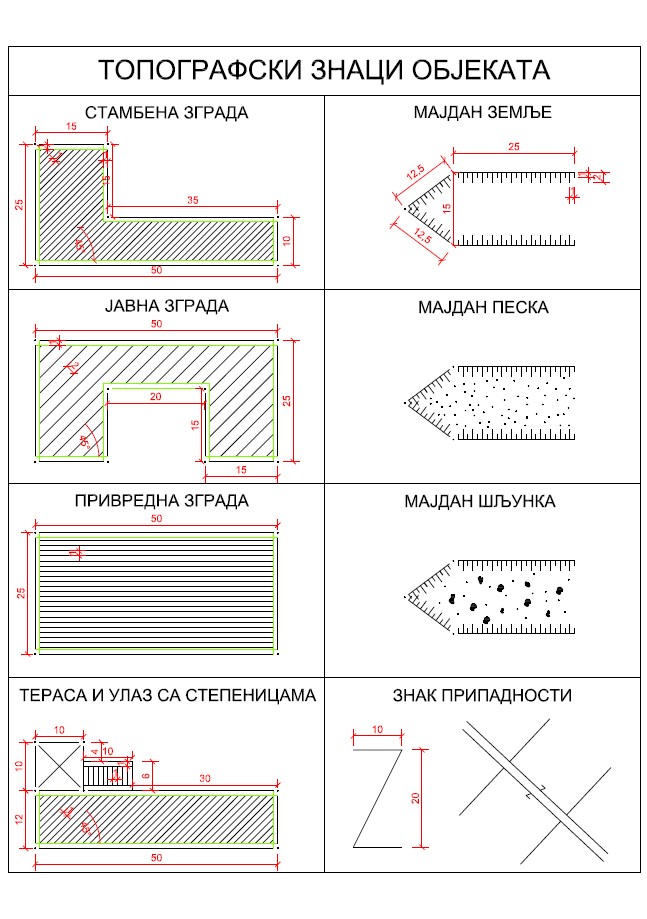 4. Фаза

➢ На следећим сликама приказани су детаљи који
треба да буду нацртани (црном бојом), помоћне
линије које вам могу помоћи приликом
конструкције (зеленом бојом), као и котне линије
(црвеном бојом) које пружају информације о
димензијама.
➢ Само детаљ који је приказан црном бојом потребно
је исцртати рапидографом 0.2, док се остале линије
извлаче оловком и њих је потребно обрисати након
исцртавања детаља.
5. Фаза
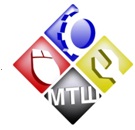 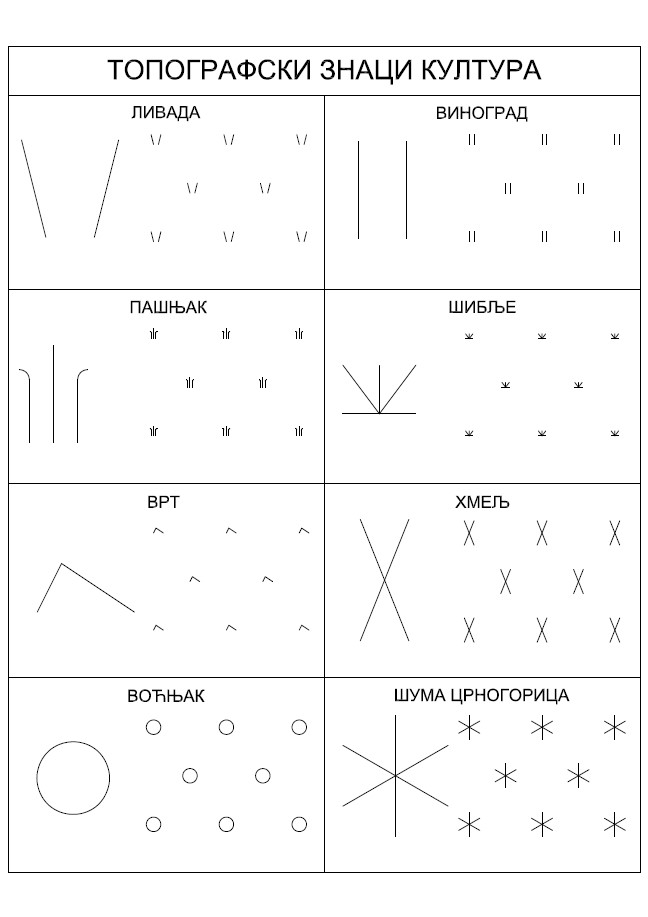 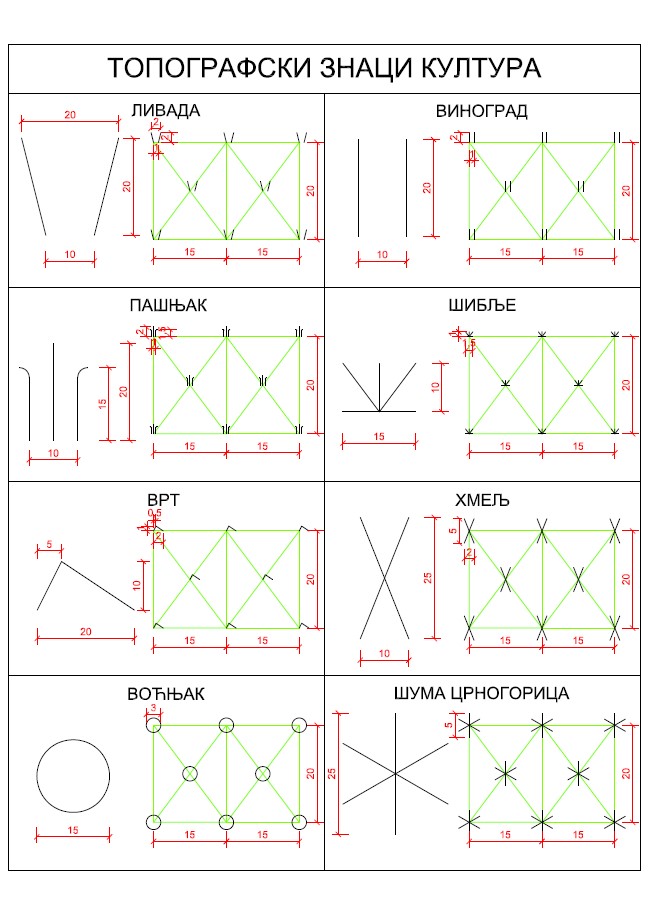 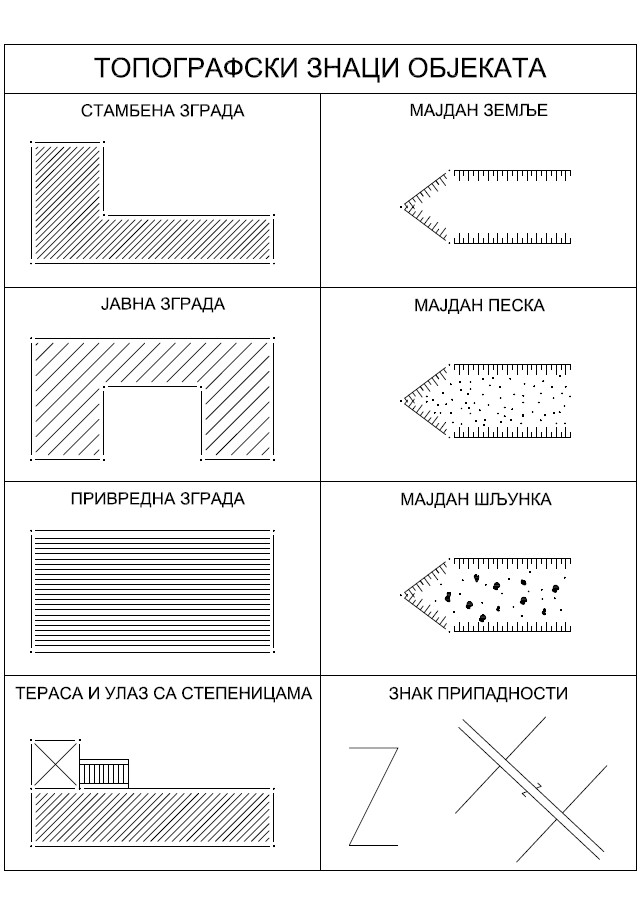 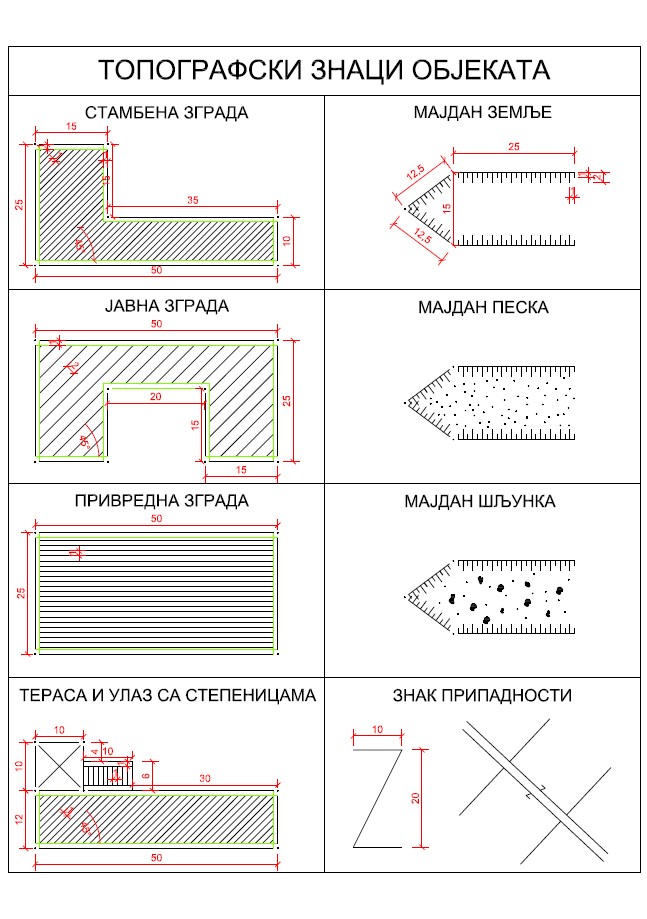 5. Фаза

➢ На следећим сликама је детаљни преглед свих
детаља које је потребно представити на раду, без
котних и помоћних линија.
6. Фаза
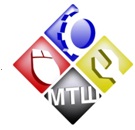 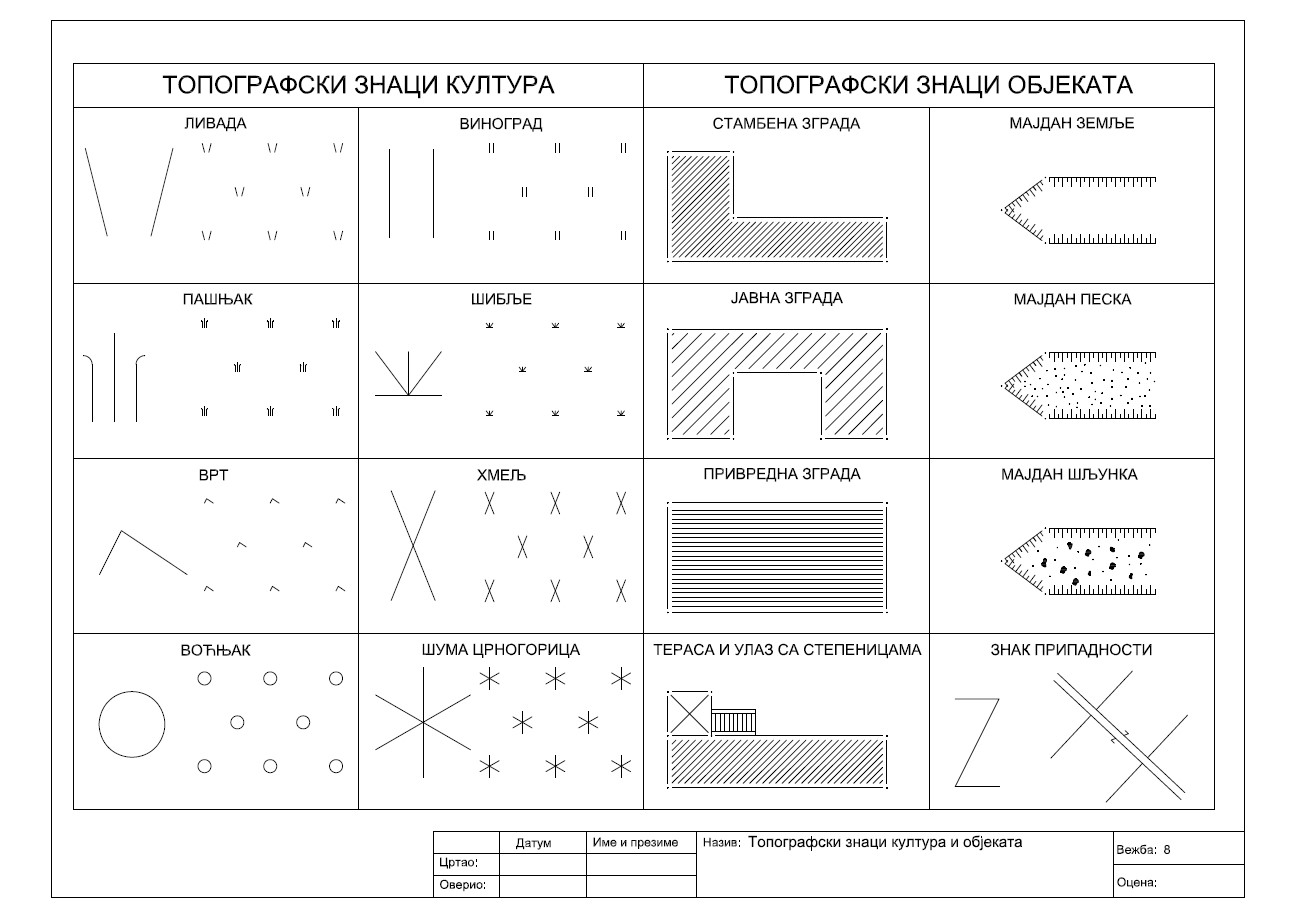 6. Фаза

➢ Коначан изглед цртежа.
РАДОВИ УЧЕНИКА
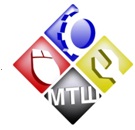 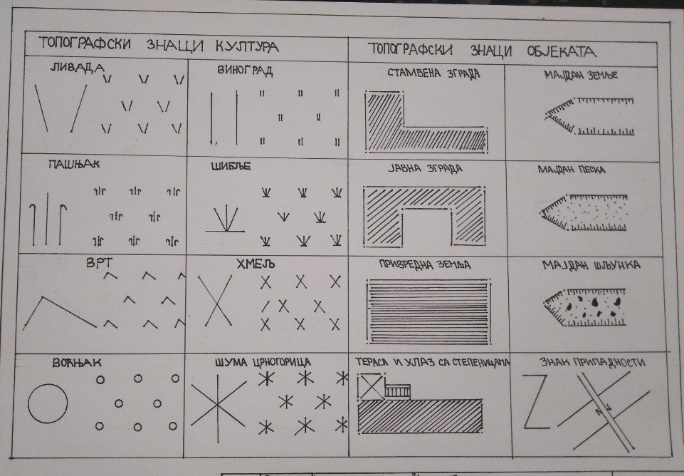 РАДОВИ УЧЕНИКА
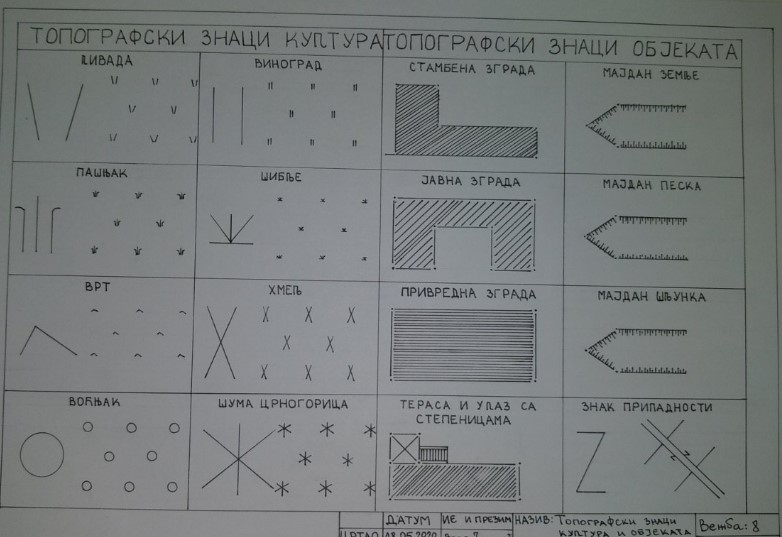 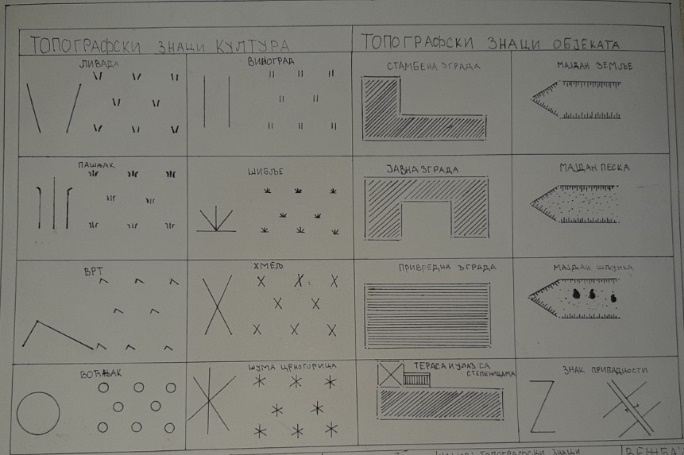 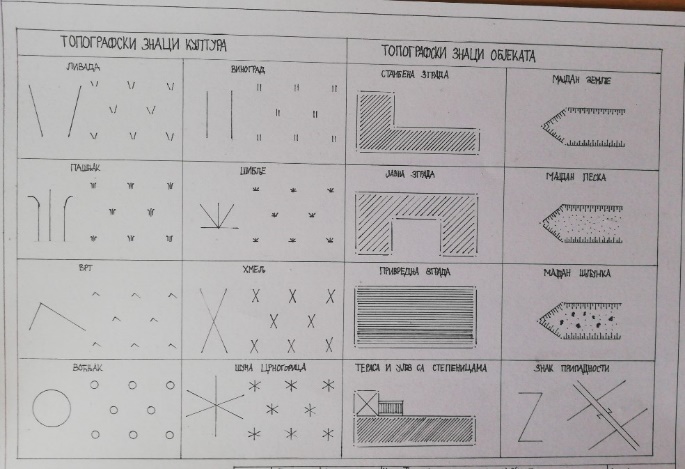 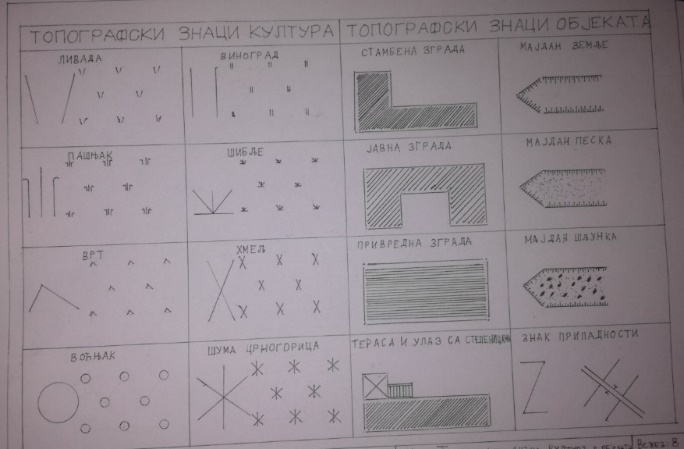 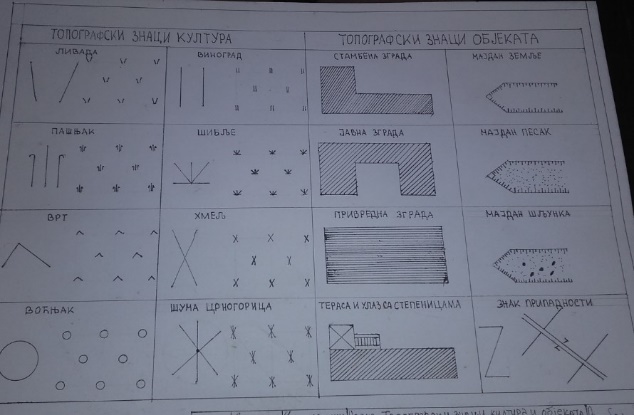 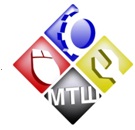 КРАЈ
ХВАЛА НА ПАЖЊИ